Possum Kingdom ResultsAugust 23, 2019
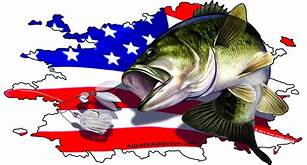 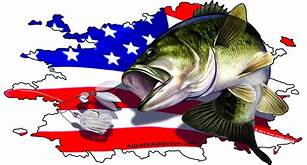 TEAM			# OF FISH		BIG BASS		WEIGHT			POINTS
B. BREEZE/J. MARTINEZ		5		5.16		14.62			66.62
G. BRANNAN/T. JIMESON		5		5.61		14.13			66.13
R. ARNHART/G. ZARING		5		2.74		11.29			61.29
J. SCOTT/C. FRANKLIN 		5		2.43		10.57			59.57
M. MICHELSON/C. GOODWIN		5		3.27		10.53*			58.53
S. LEAF/M. REEVES (SUB)		5		2.64		  9.74			56.74
K. DIGBY/C. PARKER		5		2.09		  8.77			54.77
K. BUTLER/K. BUTLER 		5		2.05		  8.56			53.56
A. BALLARD/J. MERKLE 		2		1.54		  2.76			45.76
K. DAVENPORT/T. DAVENPORT		0		0.00		0.00			  1.00
L. LANKFORD/R. JARVIS		0		0.00		0.00			  1.00
W. MURPHY/R. MURPHY	 	DNF		0.00		0.00			00.00
* = 1 pound penalty, Dead Fish
DNF = DID NOT FISH